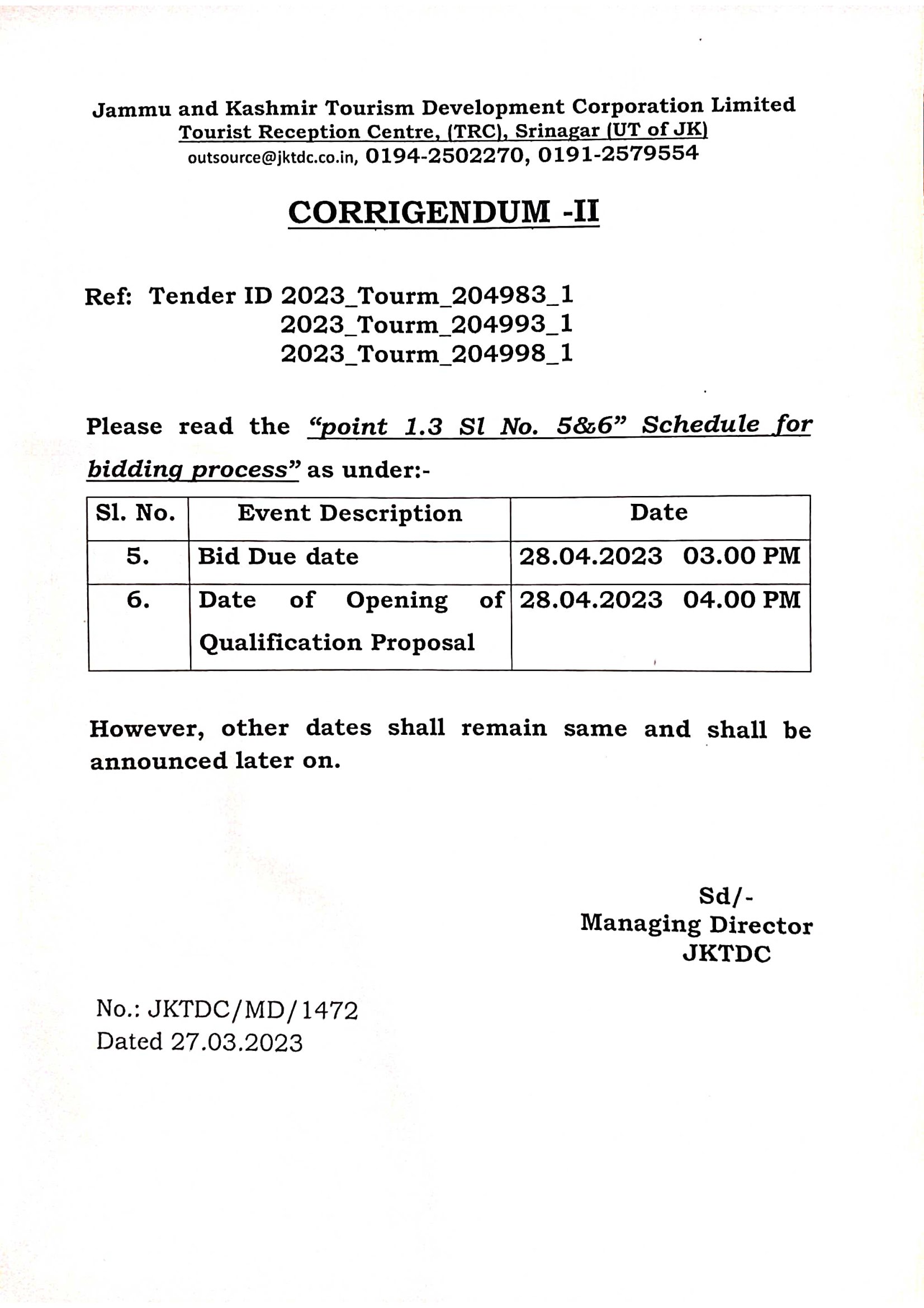 The last date of receipt of queries 
is 
17th of March, 2023 (Friday) 
upto 4.00 PM
The queries will be accepted only on  e - mail id 
outsource@jktdc.co.in
 
 
                                   by:
JKTDC
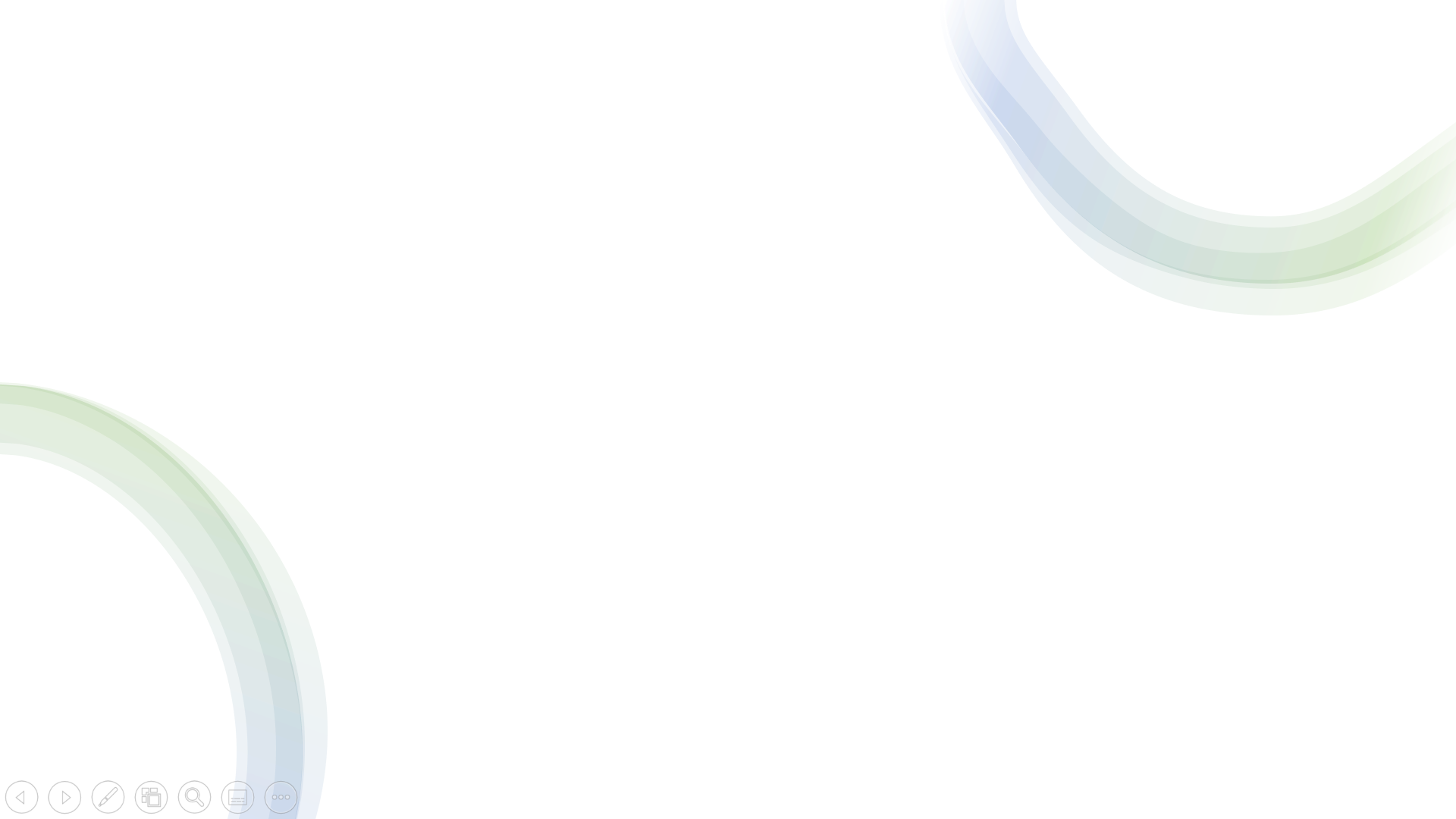 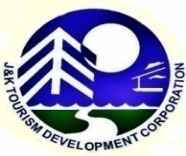 JAMMU & KASHMIR TOURISM DEVELOPMENT CORPORATION (JKTDC)
GOVERNMENT OF JAMMU & KASHMIR UNDERTAKING
JKTDC (“The Authority”) intends for Development (Design, Refurbishment, Upgradation), Operation & Maintenance of Select Tourism Assets owned by the Authority through Public Private Partnership in the following three bundles. (Each bundle is separate project)
INTERNATIONAL COMPETITIVE BIDDING
Request for Proposals are invited from reputed National or International entities, joint ventures for undertaking Development, Operation & Maintenance of select tourism assets (bundle-wise). Concession period for Bundle – I & II is 30 years and License period of 15 years for Bundle –III.
For Bundle I & II, the Authority has adopted an online single-stage two parts e-forward auction process accessible at https://www.jktenders.gov.in for Bidder selection for award.
For bundle III, the Authority has adopted an online single-stage two parts bidding process.
Bid documents can be downloaded from www.jktenders.gov.in. Bidder shall make respective payments (INR 1 Lakhs for Bundle I, INR 50,000 for Bundle II and INR 10,000 for bundle III) towards bid processing fee as stipulated in the RFP document.
Interested Bidders may reach the office for any additional clarification in person:
The Managing Director, JKTDC,
Srinagar- Kashmir ,Tourist Réception Centre, Raj Bagh, Srinagar, Jammu and Kashmir 
Tel: 0194 - 2502274